The Major Environmental problems in Ukraine
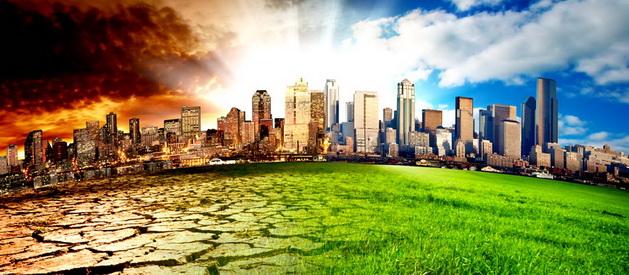 Radioactive Contamination. Chernobyl Exclusion Zone and the threat of radiation emission at current nuclear power stations
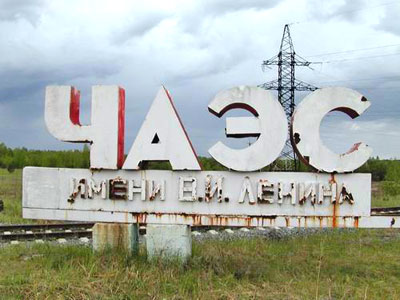 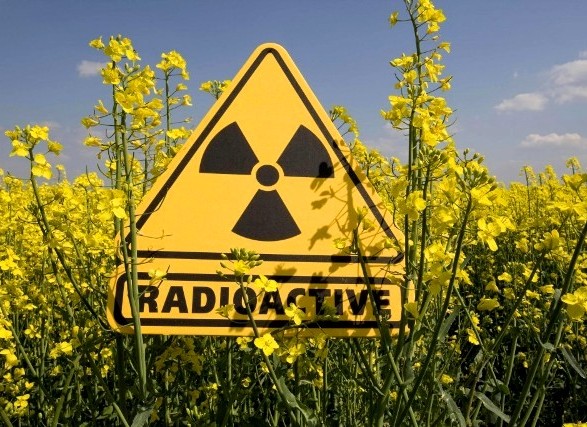 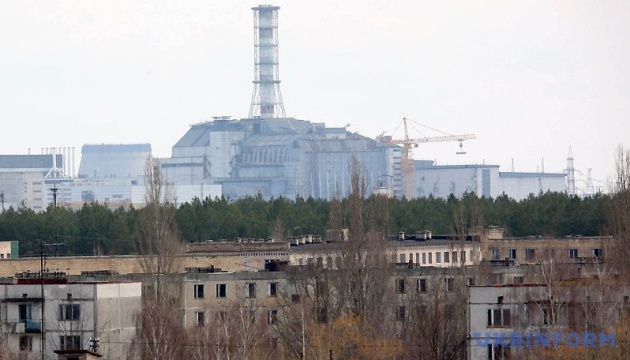 Unlimited Deforestation
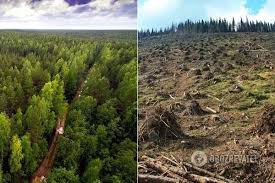 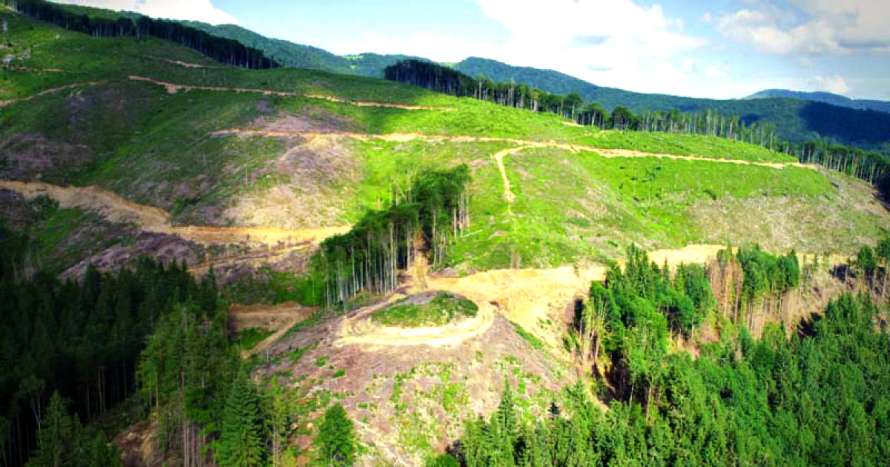 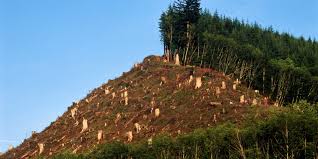 Drinkable water pollution. Deterioration of the water supply and waste-water treatment systems
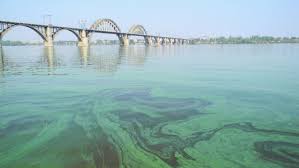 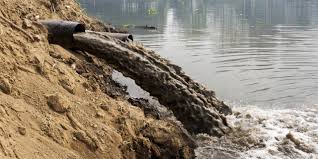 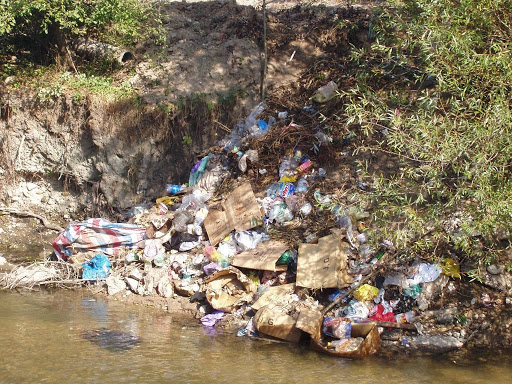 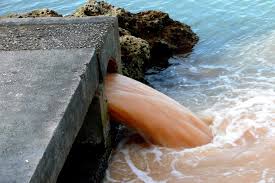 Waste dumps
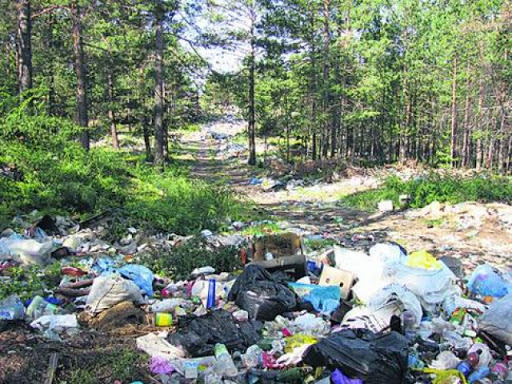 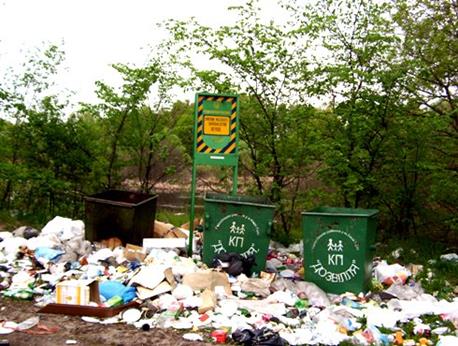 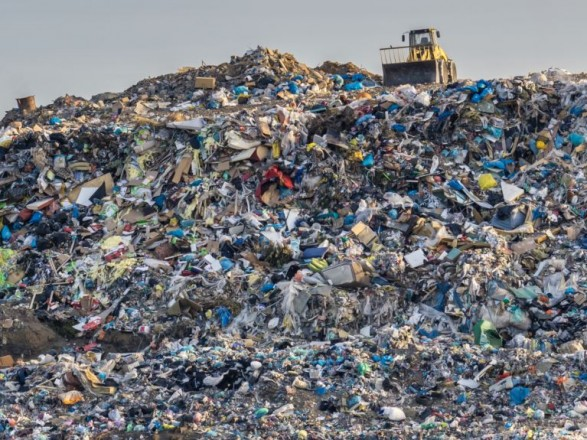 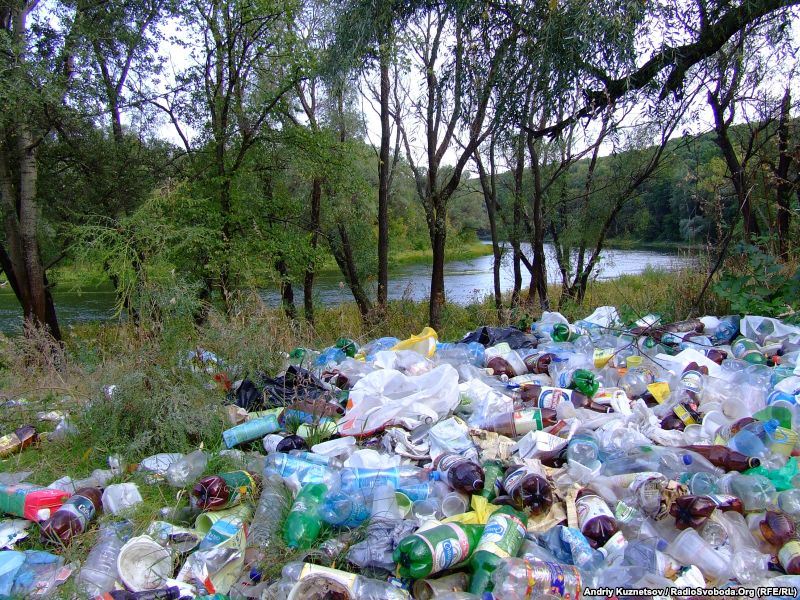